The Piano
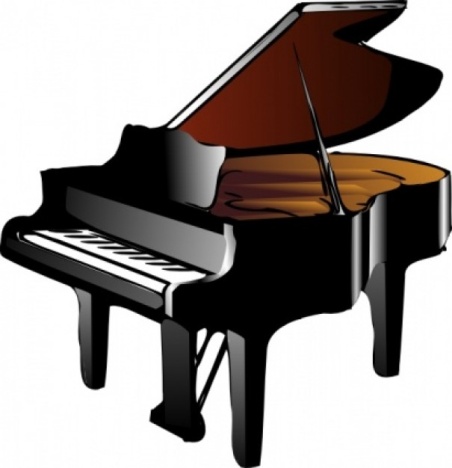 Hot Seating
Work with a partner, think of a question that you would like to ask the old man.
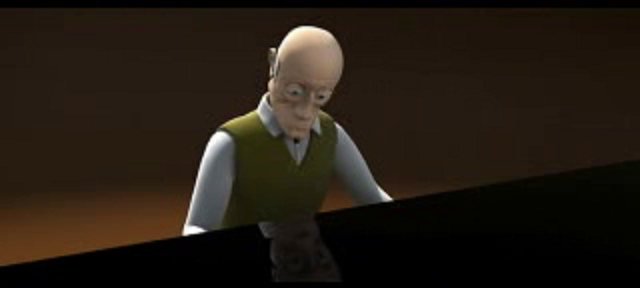